IT Optimization Consulting
Решения Microsoft в области управления идентификацией и доступом
… в контексте модели оптимизации инфраструктуры
Дмитрий Алтухов, Optimicondmitry@altukhov.com
О компании «Оптимикон»
IT Optimization Consulting
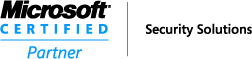 Компания создана в 2007 году в составе группы CPM
Сертифицированный партнер Microsoft
компетенция Security Solutions
специализация Identity and Access Management
Основная методология  - модель оптимизации инфраструктуры Microsoft 
Команда, работающая с инфраструктурными решениями Microsoft с 2000 года
Все ключевые продукты и технологии – 
Windows Server/Active Directory, 
Exchange Server, 
System Center Configuration Manager & Operations Manager (ранее – SMS и MOM)
Security (ISA, Forefront, PKI)
Виртуализация
Проекты по развертыванию и миграции AD 2000 – 2003 – 2008, Exchange 2000 – 2003 – 2007 и т.п.
Аутсорсинг с возможностью поддержки 24/7/365 на базе CPM
2
Уровни зрелости ИТ инфраструктуры
IT Optimization Consulting
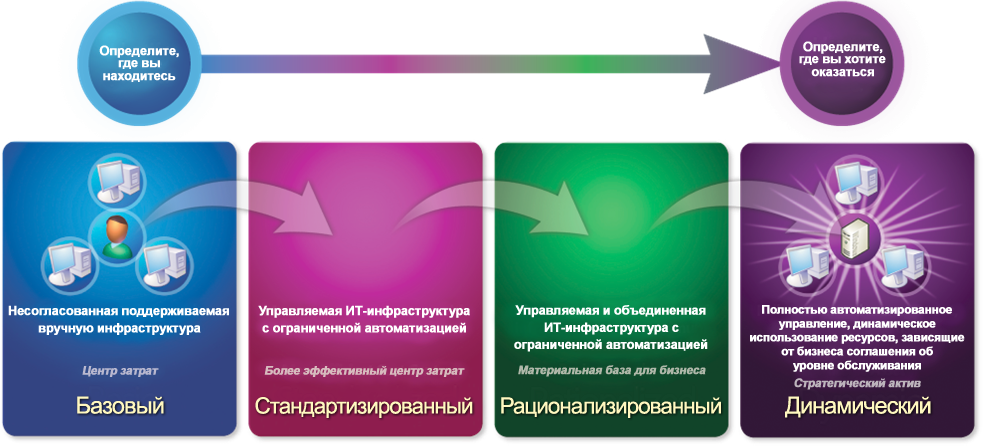 3
Три модели оптимизации
IT Optimization Consulting
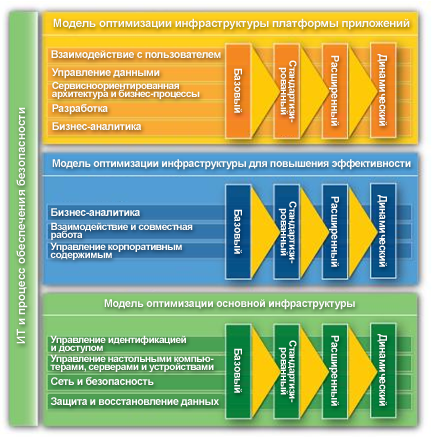 4
Оптимизация  основной инфраструктуры
IT Optimization Consulting
Управление идентификацией и доступом
Active Directory, групповые политики, управление жизненным циклом учетных записей
Управление настольными компьютерами, устройствами и серверами
Стандартизация настольных операционных систем
Управление правами пользователей
Консолидация и виртуализация
Автоматизация обновлений
Мониторинг серверов
Сеть и безопасность
Межсетевые экраны
Антивирус, антиспам - централизация
Защита и восстановление данных
Автоматизация архивирования и восстановления
5
Концепция управления идентификацией и доступом
IT Optimization Consulting
Управление жизненным циклом
Автоматизация управление идентификацией и доступом
Защита информации
Защита конфиденциальных данных, где бы они не находились
Федеративная идентификация
Безопасная совместная работа разных организаций
Сильная и многофакторная аутентификация
Безопасный доступ, основанный не только на именах и паролях 
Службы каталогов
Упрощенное управление пользователями и устройствами
6
Управление жизненным циклом
IT Optimization Consulting
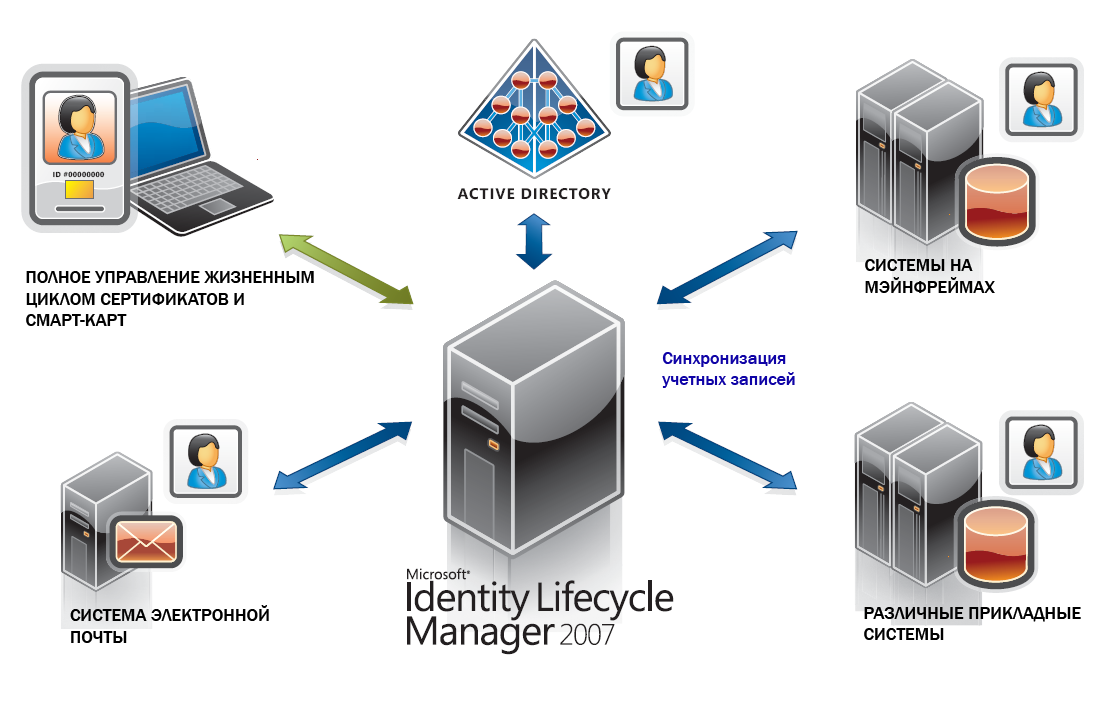 7
Защита информации
IT Optimization Consulting
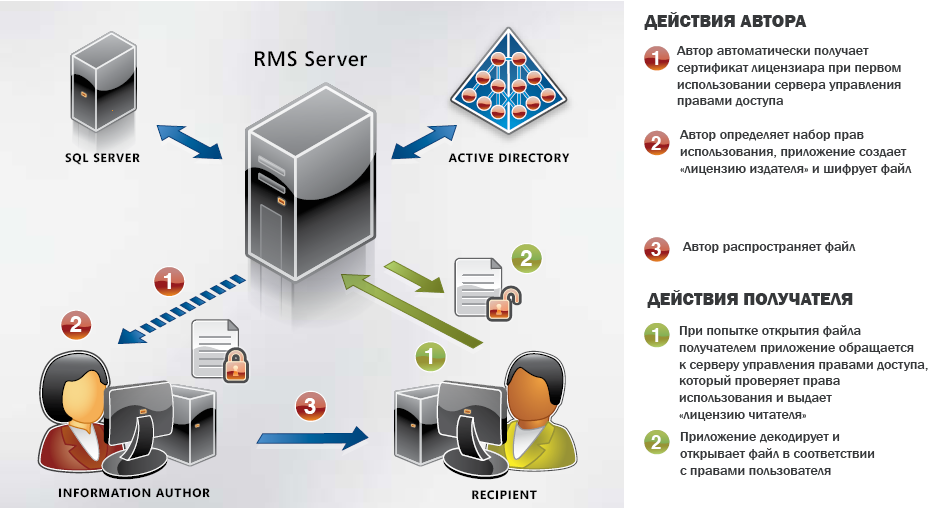 8
Федеративная идентификация
IT Optimization Consulting
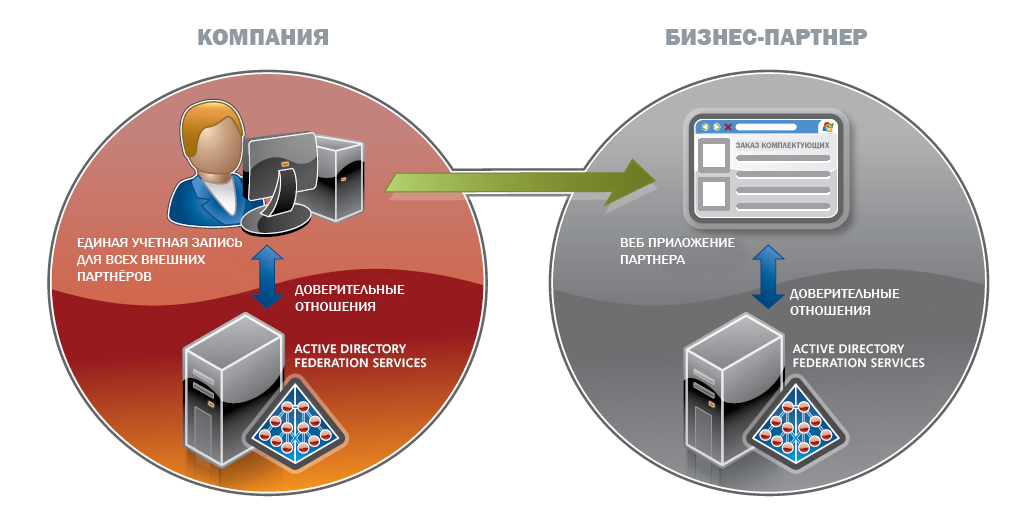 9
Сильная и многофакторная аутентификация
IT Optimization Consulting
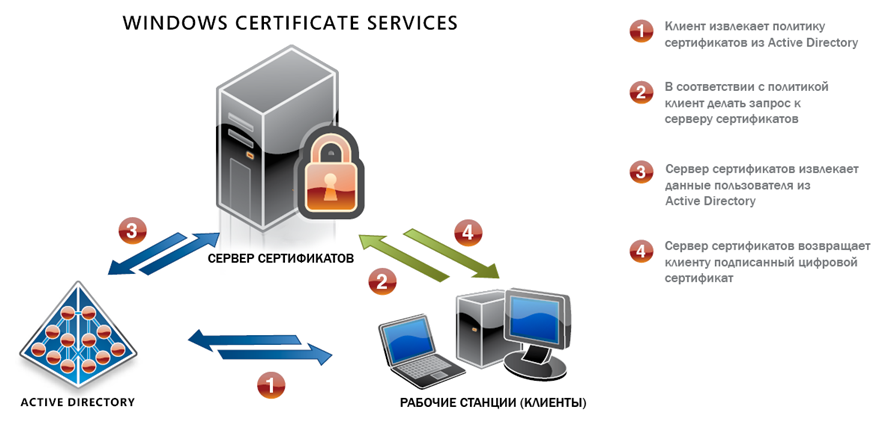 10
Службы каталогов
IT Optimization Consulting
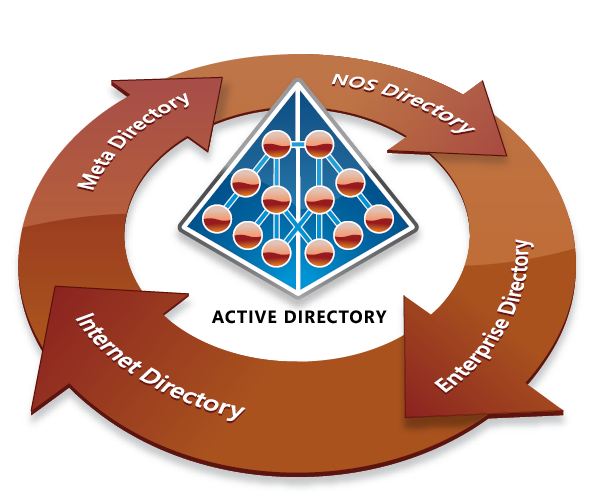 Active Directory Domain Services
Active Directory Lightweight Directory Services (LDAP), ранее Active Directory Application Mode (ADAM)
Интеграция с другими системами и службами каталогов
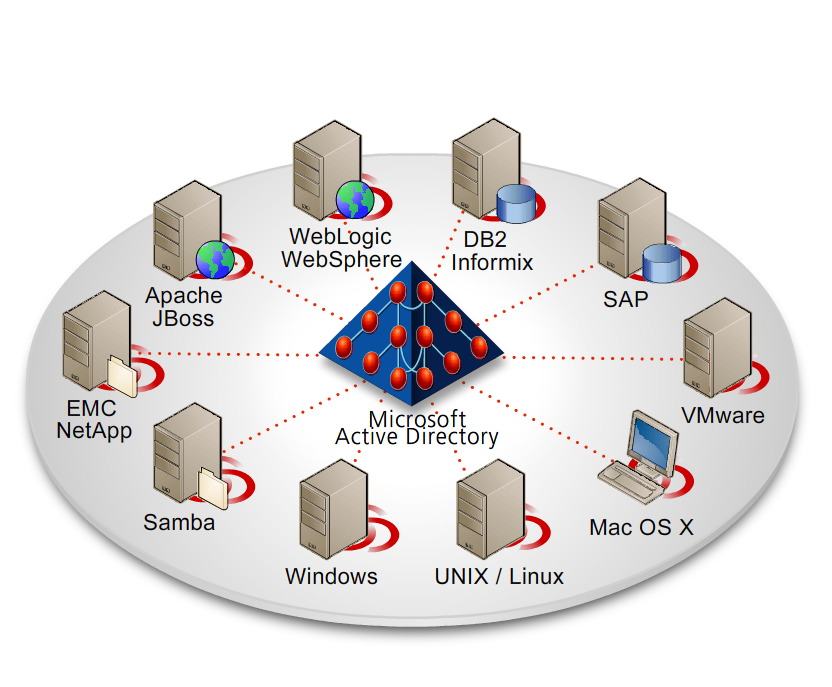 11
Спасибо за внимание
IT Optimization Consulting
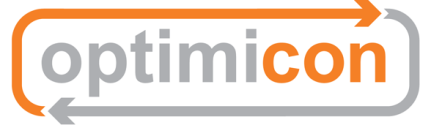 IT Optimization Consulting
Дмитрий Алтухов
dmitry@altukhov.com
www.optimicon.com
12